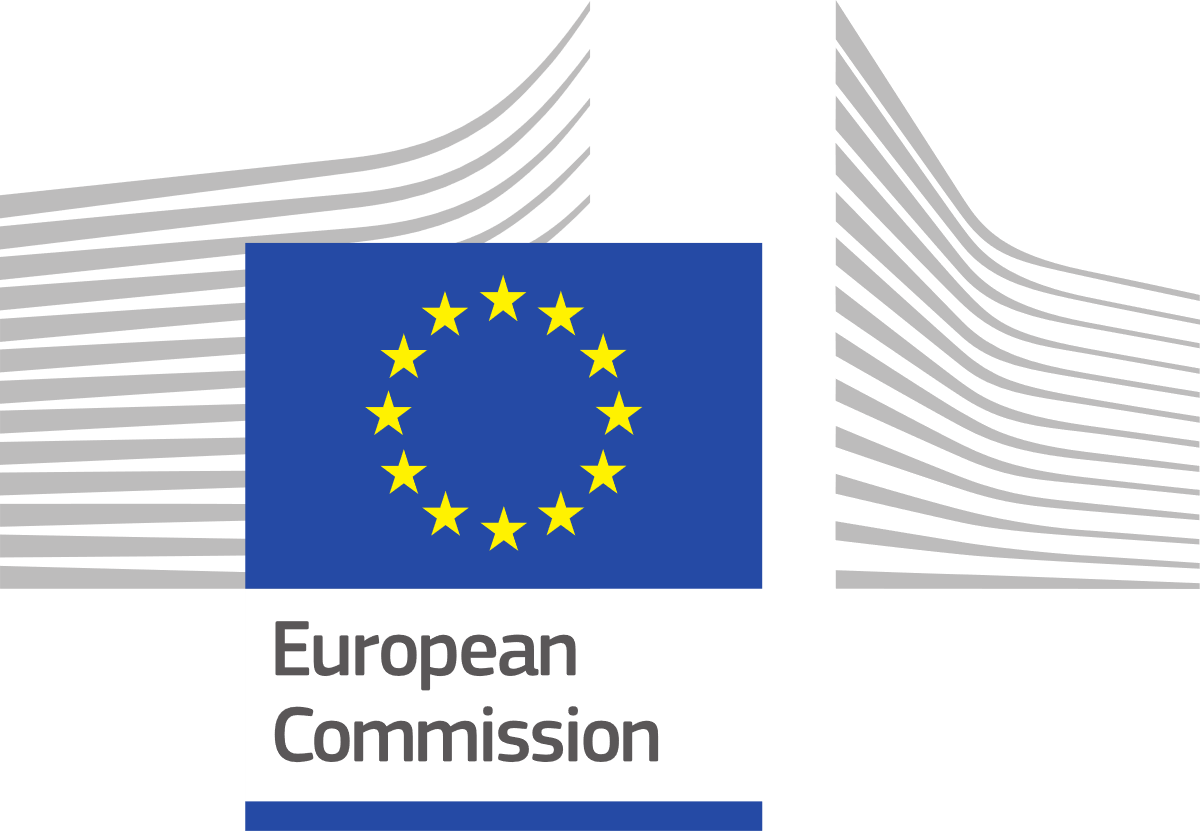 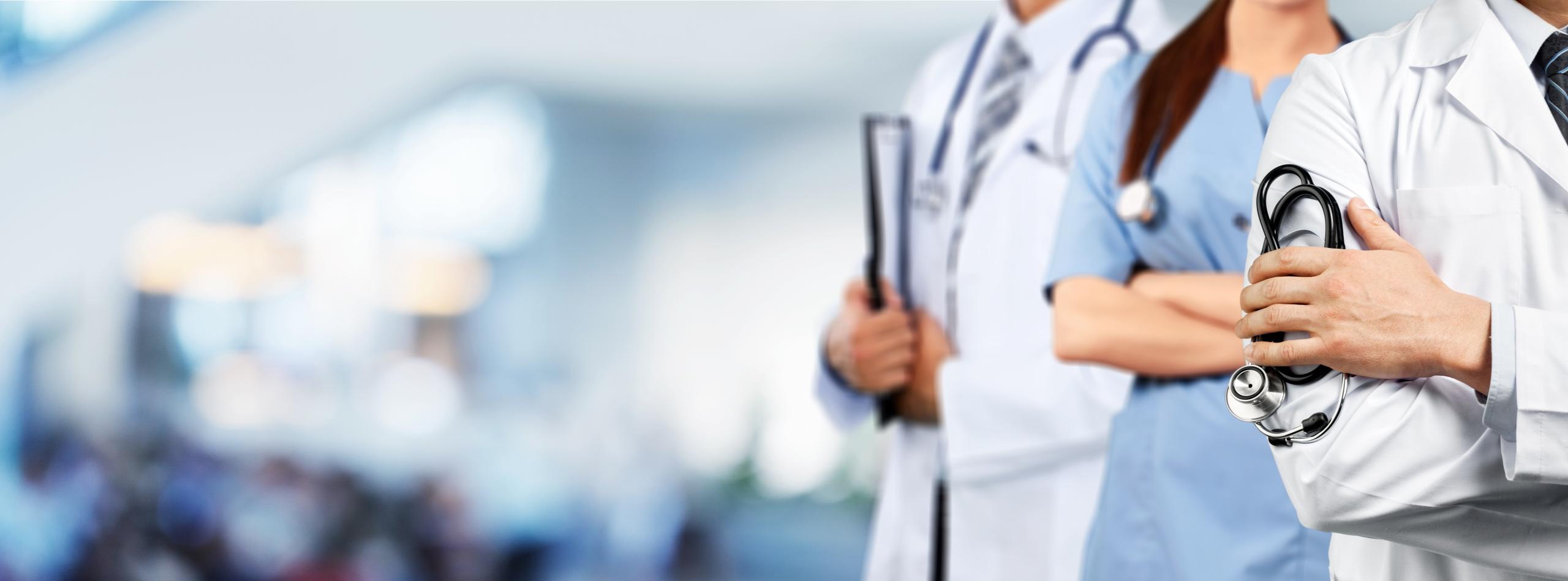 EU Health Academy
Information Package for Member States
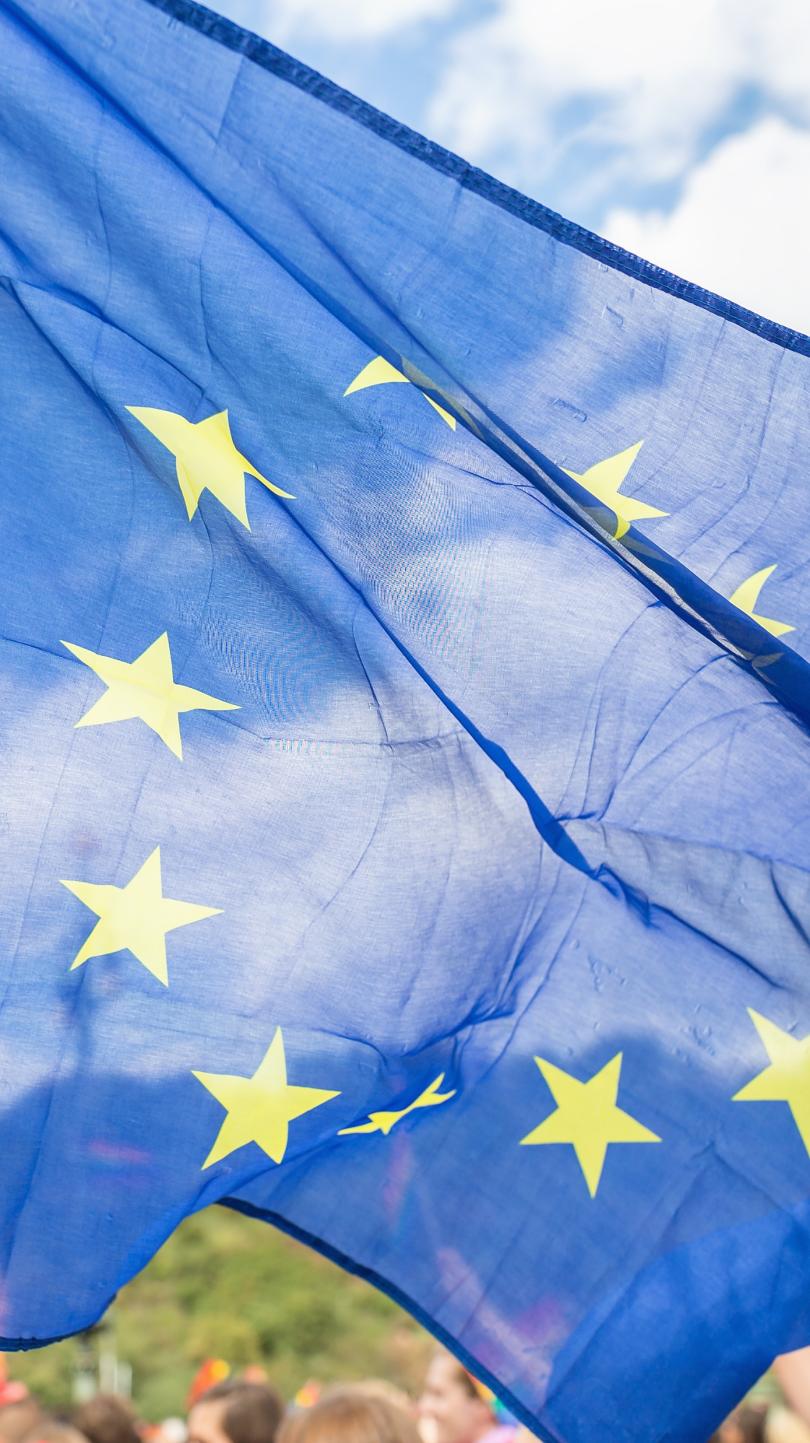 Objectives | We aim to further strengthen the Health Union by building a strong pan-EU community of health policymakers
Furtherenable
… your experts in navigating the EU health policy landscape and in exchanging success stories, best practices, and challenges with an EU-wide community
"The mission of our Health Union spans beyond health emergencies. We constantly face common health challenges that require joint European solutions."
Informally
engage
… with EU-wide network to discuss health (system) challenges and explore potential solutions, while setting the foundation for even stronger collaboration
Proactivelyshape
… EU health policies by leveraging your experts' new knowledge and insights into EU policy governance, processes, and priority topics
Ursula von der Leyen, April 2024
… connections over a one-year programme with a new cohort starting every year embedded in a growing alumni network
Reliablysustain
1
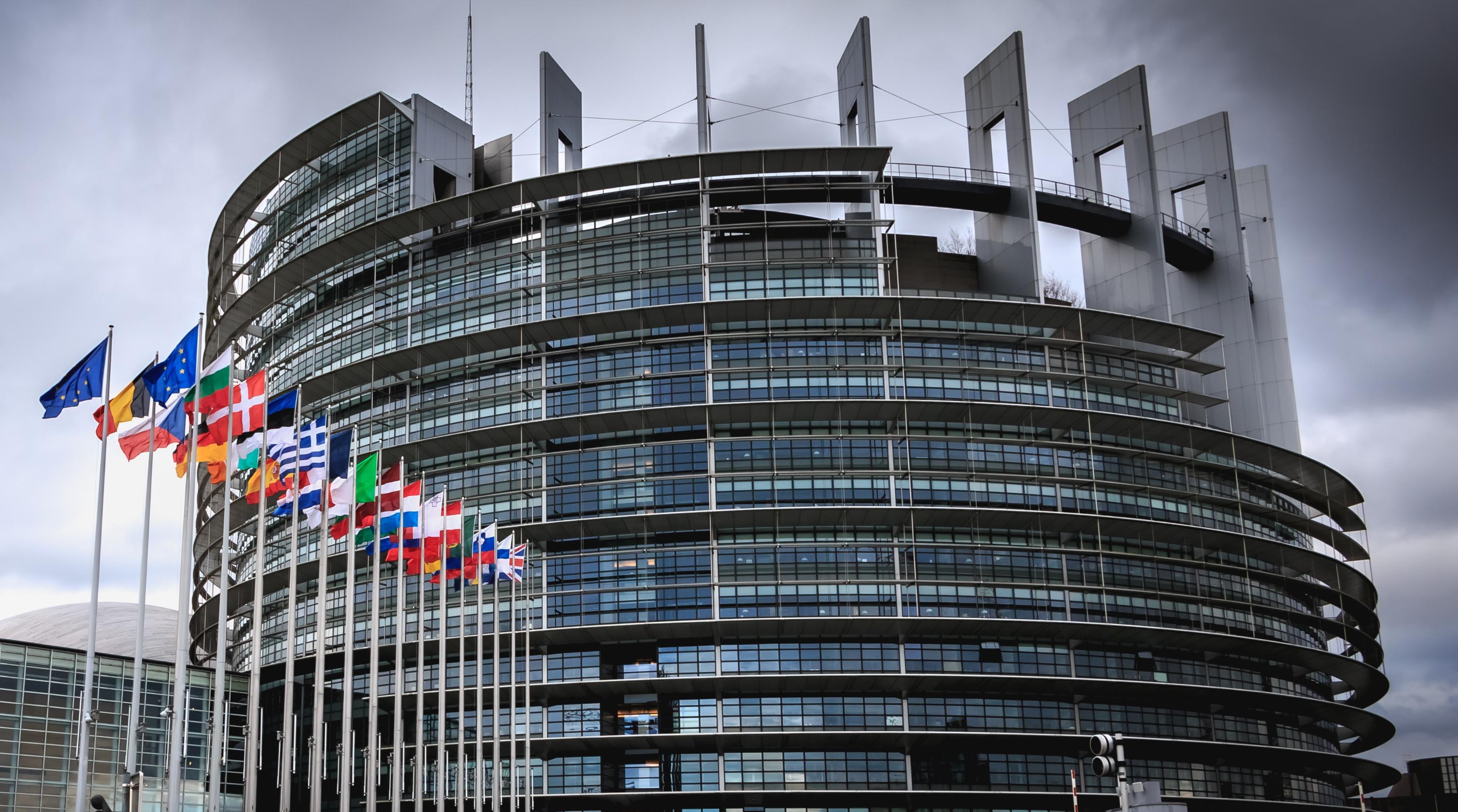 ?
COVID-19 demonstrated the need of unified efforts across Member States in addressing the biggest health challenges of our time1,2 – e.g., medicines/medical devices supply, digital cross-country collaboration
The European Health Union is instrumental in better preventing (non-)communicable diseases among our citizens, strengthening health system resilience3 (incl. crisis preparedness, a sufficient workforce, and secure supply of medicines and medical devices), as well as driving innovation and competitiveness of the European healthcare industry
Why is now the right time to start the EU health academy?
The pan-EU academy will bring our Health Union even more to life by providing a platform for ongoing exchange, mutual learning, and joint solution development and implementation
The academy goes beyond existing capacity-building programmes by fostering pan-EU collaboration and establishing a long-lasting, thriving community of health policymakers from national health ministries
2
1. The Lancet (2024); 2. European Council on Foreign Relations (2020); 3. European Commission (2024)
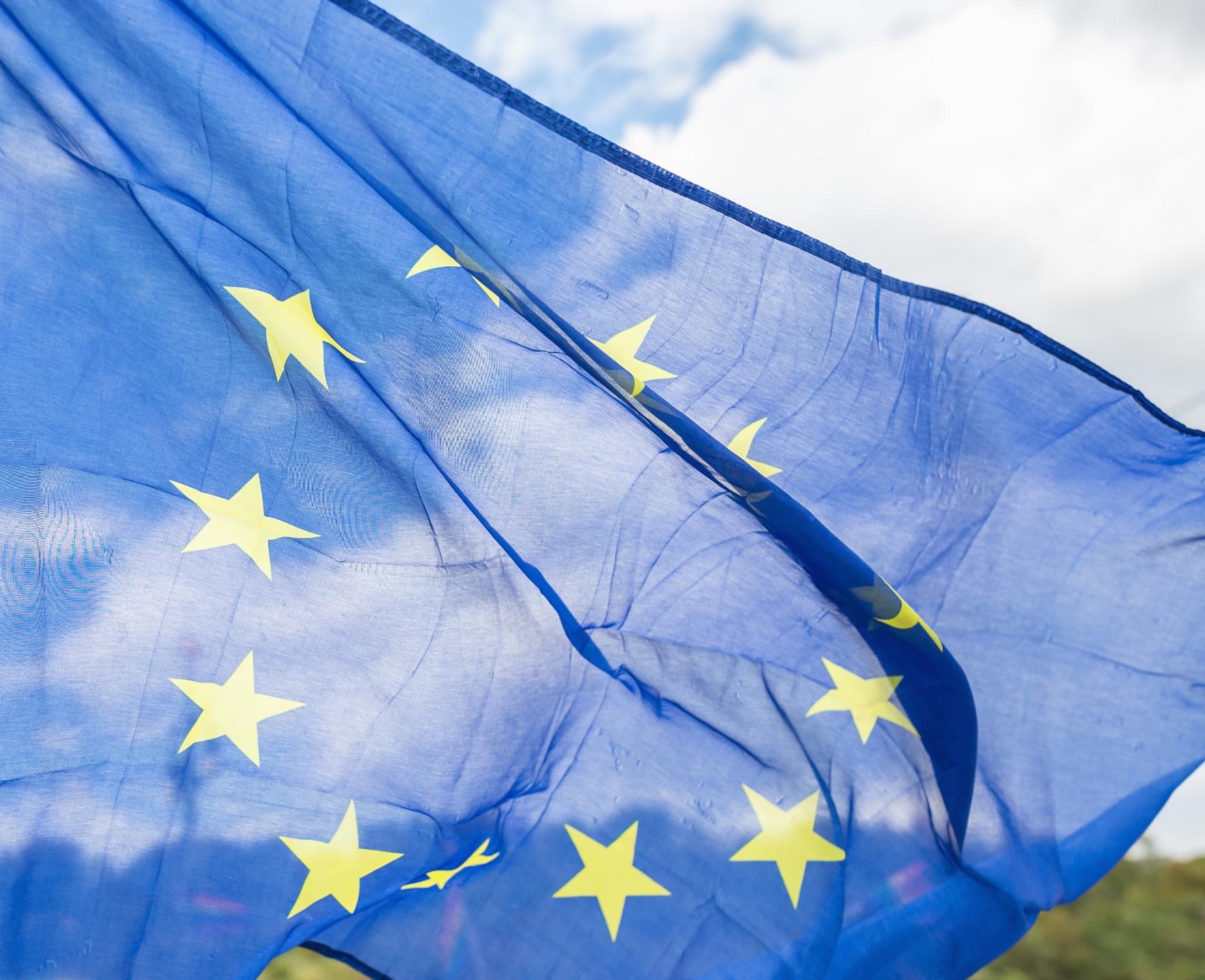 Stakeholders | Fellows are at the core of the health professional community, embedded in a network of multiple supporting actors
27 fellows from all Member States in 1st year cohort
One mid-career professional from each Ministry of Health
Present core of academy as 1st cohort – later become alumni/pot. mentors
Additional and pot. larger cohorts of fellows in the years to come
27 mentors, ideally from all Member States
One senior leader from each Ministry of Health or national health agency
Mentors can also come from EU institutions1
Support the fellows in their learning experience
Pan-EU community of health policymakers
Advisory Board
Nominated senior EU health stakeholders (e.g., from MS, DG SANTE, others) 
Provide strategic advice and guidance on the academy programme
Evaluate academy outcomes
Broader EU health policy community
EU and Member States' health bodies
EU health policy capacity builders (e.g., ASPHER, EUPHA)
Contribute expertise and build bridges to existing programmes
Academy enabling structure
DG SANTE and HaDEA as founder and orchestrator of the academy
Supported via group led by Boston Consulting Group (BCG), incl. the Centre for Public Impact (CPI), CEPS, Hertie School, Milan University
3
1. In case Member States cannot nominate suitable candidates
Fellow and mentor profile | Ideally, fellows are mid-career professionals, supported by senior leaders in a mentoring role
Please see request for nomination for detailed criteria
Profile
Selection approach
Mid-career professional already involved or (soon) to be involved in EU health policymaking from Ministry of Health or other administrations involved in EU health policy
Work experience in the health sector
Ideally (initial) experience in EU (health) policymaking 
Ideally focus on a key EU health priority area
Ideally leadership experience and a broad, cross-cutting role in health policymaking within the Ministry
Ideally a degree in a relevant field
Proficient English language skills (at least C1 level)
DG SANTE send letters to MS with a request to nominate fellows and mentors
Request will include a detailed fellow and mentor profile, and fellow selection criteria
Member States will return their ranked nomination (up to 3 fellows and 1 mentor) by a pre-set date (November 18th, EOB)
DG SANTE will validate all ranked candidates
DG SANTE will inform the Member States and the respective fellows and mentors (November 28th)
Fellow
Expected time investment to build connections and expand knowledge for improved EU policy implementation at the national level: 25-30d
Senior leaders (e.g., head of directorate-general) at Ministries of Health or other national health bodies, with 
Significant multi-year leadership experience at the national Ministry of Health or associated health agencies
(Prior) involvement in EU health policymaking, e.g., policy development, implementation, or advocacy
Ideally prior experience as a trainer or mentor
Ideally current work focus on an EU health priority
Proficient English language skills (at least C1 level)
Mentor
Expected time investment to train key health policy- makers and actively contribute to EU health policymaking: 5-10d1
EOB = end of business
1. Depending on attendance at trainings and engagement level with fellow
4
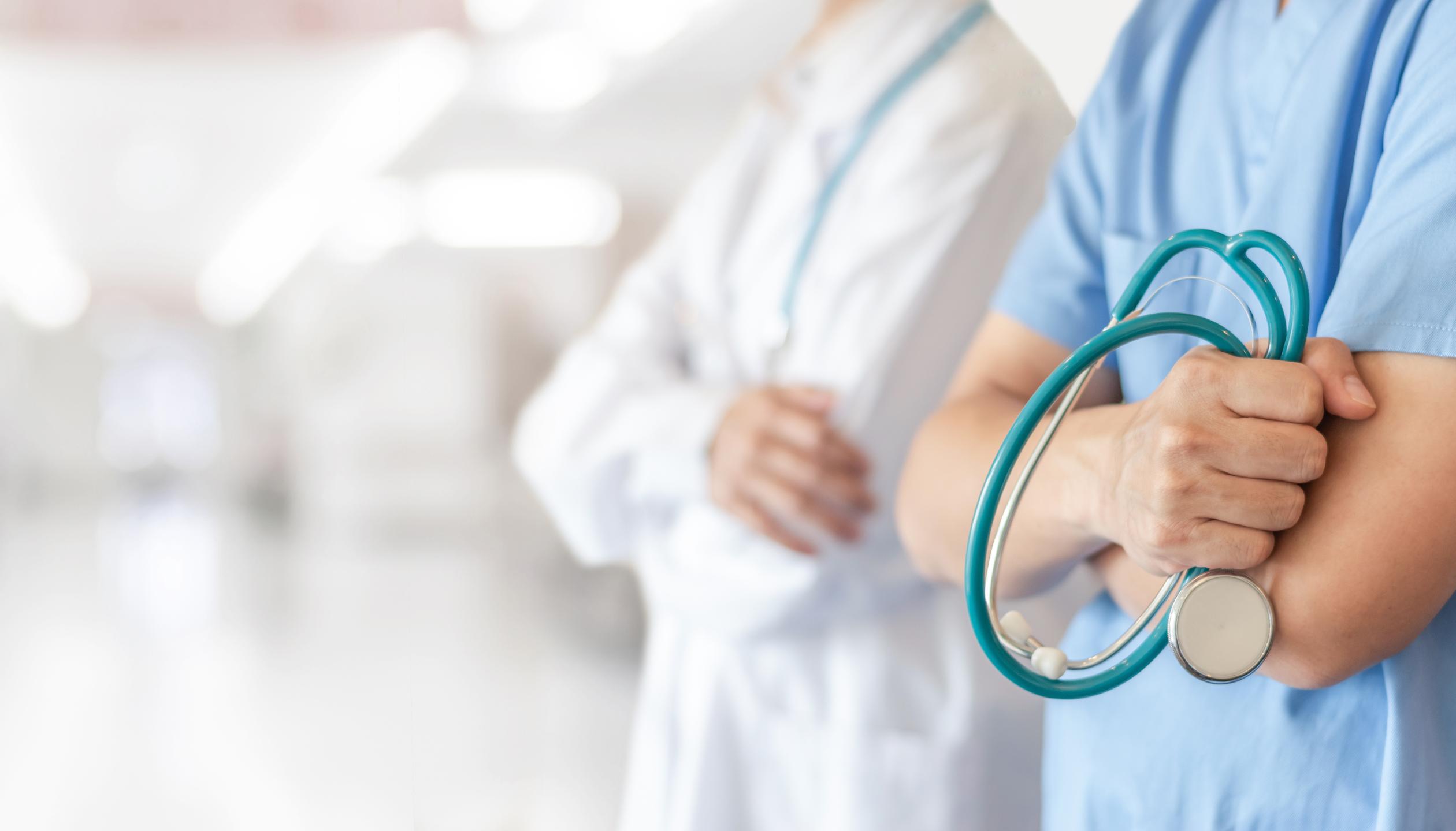 Academy structure | A holistic programme to create an EU-wide community and foster mutual learning and knowledge sharing
Trainingworkshops
Joint EU health policy project
AnnualForum
Provide knowledge and enable community building for fellows
Multiple days of face-to-face and online training on EU health policy and legislation 
Strong focus on embedding theory in practice
Support fellows in jointly tackling EU health challenges of our time
Strengthen knowledge and practical skills on current EU health priorities
Fostering fellow exchange through practical application
Celebrate first cohort in a closing event with broad audience
Reflection on first year of academy, including overview on outcomes and learnings
Opportunity for networking and policy project presentations
Communitybuilding
Ongoing
mentoring
Individual andjoint reflection
Offer opportunity to build a trusted community with a shared language
Embedding community building across all elements of the programme, incl. online platform
Set-up of long-lasting alumni network beyond 1st cohort
Support fellows through dedicated mentors and enabling structure
One mentor for each fellow to support learning experience
Support structure provided to both fellows and mentors, e.g., quarterly mentor forums
Enable fellows to reflect their learning experience
Reflection on lessons learned and challenges in short report and joint discussion sessions
First year of academy serves as pilot for the following years
5
Preliminary timeline – more information will be shared in the information sessions
Timeline for the first year | We are currently setting up the programme – first academy cohort will start in January 2025
February
March
May
September
Additional informationon next slide
Road to academy (Sep-Dec '24)
1st academy cohort (Jan-Sep '25), select milestones
18th November – End of Business
1st training(F2F, 5d)
2nd training (Online, 2d1)
4th training (Online, 2d1)
6th training (Online, 2d1)
Deadline for nomination of fellows and mentors by MS
Mid-October
Request fornominationof fellows and mentors sent
April
June
5th training (F2F, 3d)
5th December – 15:00-17:00
3rd training (F2F, 3d)
Fellow and mentor kick-off
22nd October– 11:45 -13:45
February
April
June
September
Workshop w/ Member States
Mentor forum to support mentor work
Mentor forum
Mentor forum
Annual forum(F2F, 1d)
February
May
June/July
Nov 5th & Nov 12th11:30-12:30
28th November
Start of EU health policy projects
Fellowmid-termcheck-in
Final report & closing policy project work
Fellow and mentor communication
Information sessions
F2F = face-to-face; d = days
1. May be split across 4 days with only half-day training;
6
Preliminary timeline
Deep-dive on the road to academy | In the coming weeks, we kindly request your support in preparing the academy programme
5th December – 15:00-17:00
Virtual fellow and mentor kick-off
Meeting to initiate academy and share key details (e.g., schedule, logistics)
Mid-October
End November
Nov 5th & Nov 12th: 11:30-12:30
Request fornomination offellows and mentors DG SANTE to share formal request with MS to nominate fellows/mentors
Information sessions for Member States Two options to learn more about the academy and the nomination process, including Q&A session
Fellow and mentor selection 
DG SANTE to validate nominations
22nd October – 11:45 -13:45
18th November – End of Business
28th November
Validation workshop Opportunity to provide targeted input for refinement of the academy programme
Deadline for nomination of fellows and mentorsMS must provide their ranked nominations for fellows and mentors1
Fellow and mentor selection announcement 
Information to Member States as well as fellows and mentors on their selection
Information point for Member States
Incidences where MS supportis appreciated
7
XX
XX
XX
Other key activities
1. Maximum of three fellows and one mentor per Member State to be nominated
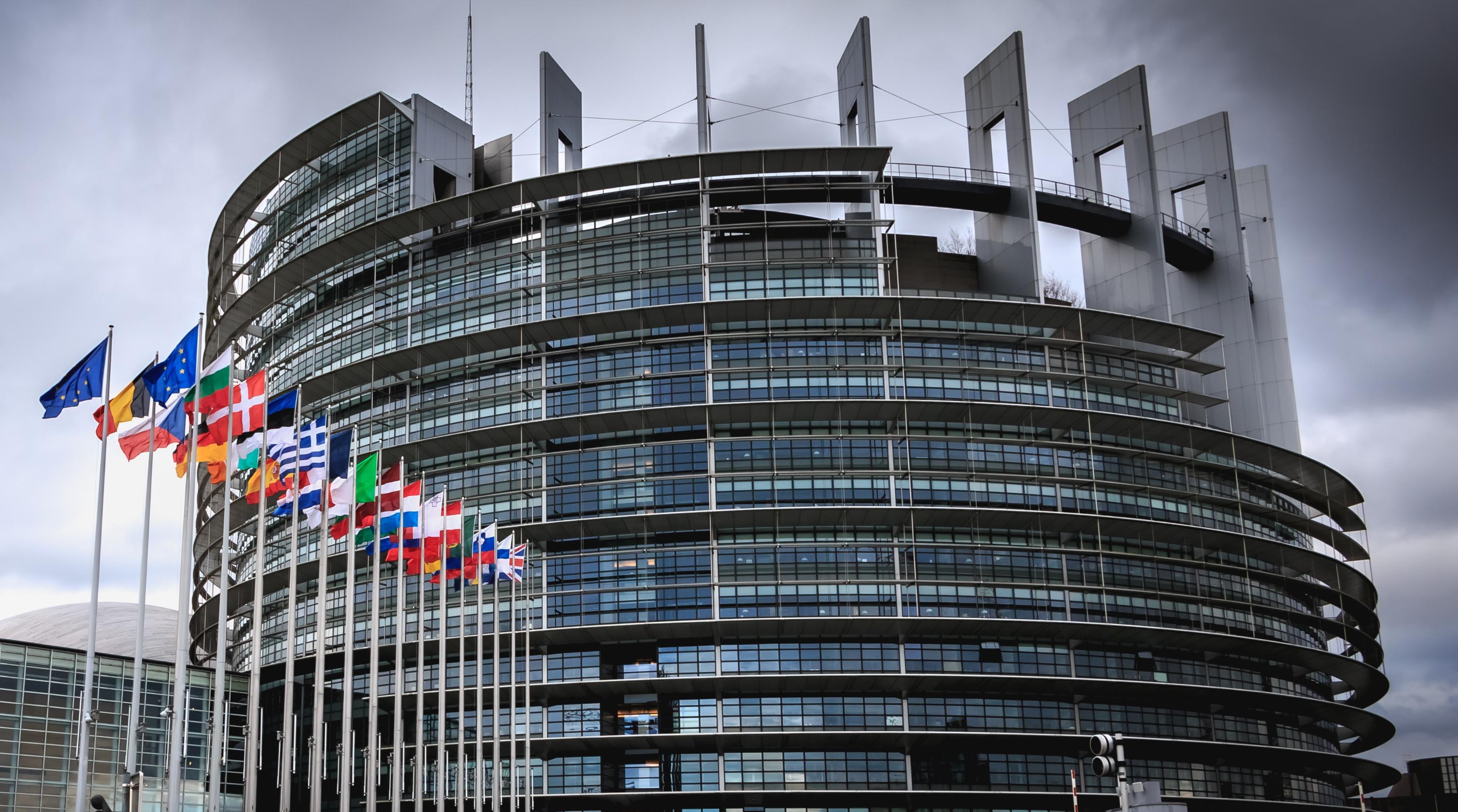 Deadline: Please share your SPOC and your workshop participant by Wednesday October 16th (end of business)
October 16th
Designation of Single Point of Contact (SPOC)
Our ask to provide a main point of contact at the Ministry of Health to facilitate future operational communication on the academy set-up between DG SANTE/HaDEA/BCG
Deep Dive on next slide
What's next?
October 22nd – 11:45-13:45
Virtual validation workshop
Your chance to provide targeted input for validating the academy concept – virtual workshop for senior representatives from the Ministries of Health(1 senior stakeholder involved in EU health policy per Member State1)
Key dates for your planning
Deadline: November 18th – End of Business
Nomination period for fellows & mentors
Our formal request for nomination of potential fellows and mentors – our ask will provide a detailed overview of the target fellow and mentor profile, fellow selection criteria, and the process for nomination
November 5th & November 12th: 11:30-12:30
Virtual information sessions
Two alternative sessions providing a detailed overview of the academy programme and the fellow and mentor nomination process, including a dedicated Q&A session
8
1. In case of availability challenges, an alternative representative (e.g., the SPOC) may attend
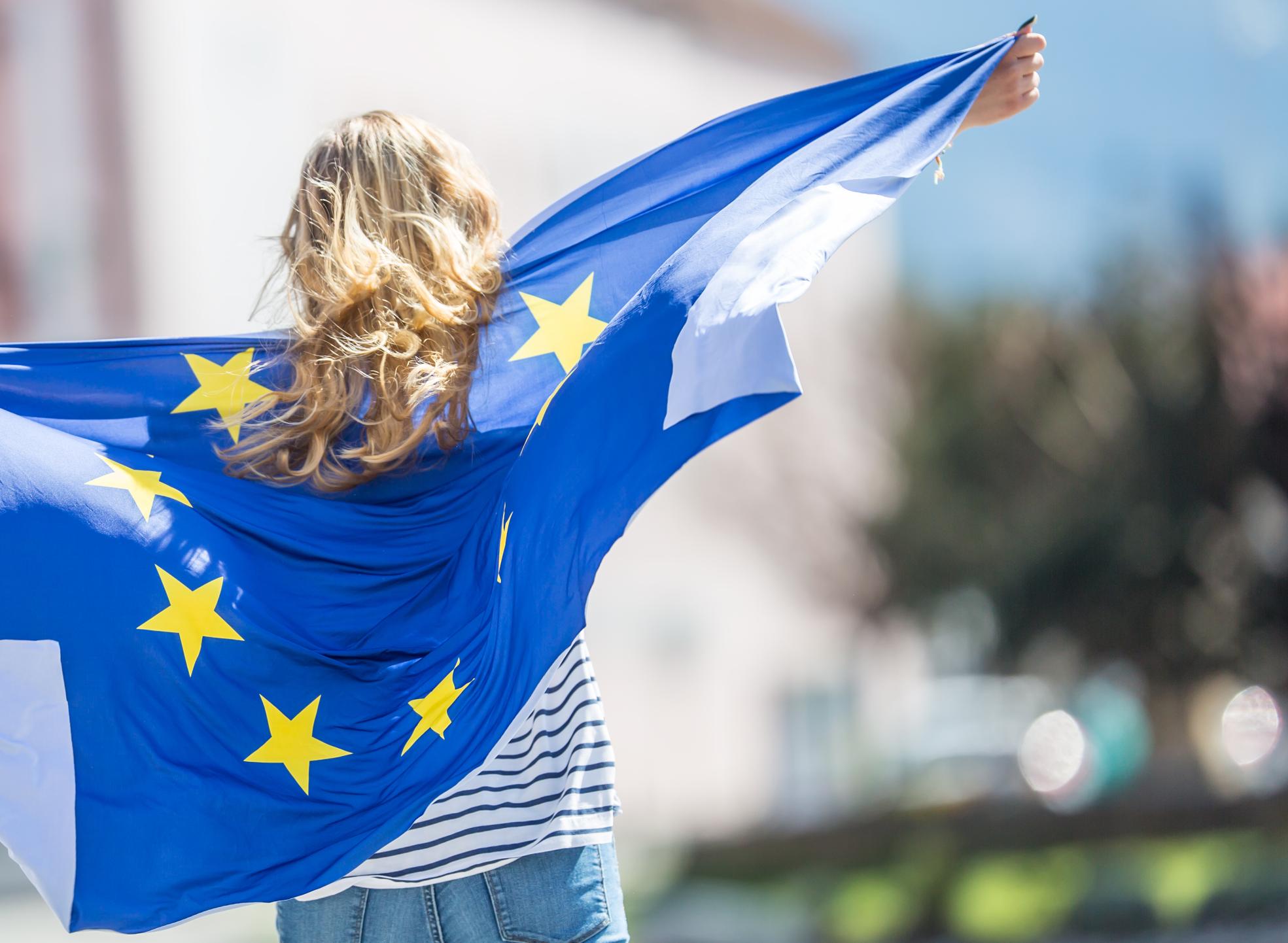 Single Point of Contact | Please name a Single Point of Contact (SPOC) to represent your Ministry of Health for future communication
Deadline: Please share your SPOC and your workshop participant by Wednesday October 16th (end of business)
SPOC role
Serves as the main point of contact for operational communication with DG SANTE, HaDEA, and BCG regarding the academy set-up
Coordinate the on-time nomination and submission of fellows and mentors, incl. submission to DG SANTE/BCG 
Gather and forward questions from Ministry of Health and address potential inquiries from DG SANTE/HaDEA/BCG
We will share all operational communication with the SPOC during academy set-up
Indicative SPOC profile for orientation
Leadership role in EU policymaking, such as Head of Division/Unit responsible for EU affairs 
Comprehensive view on staff in the Health Ministry and the national health agencies to identify potential fellows and mentors
Ability to coordinate participation in meetings (e.g., validation workshop, information sessions) and manage any related inquiries
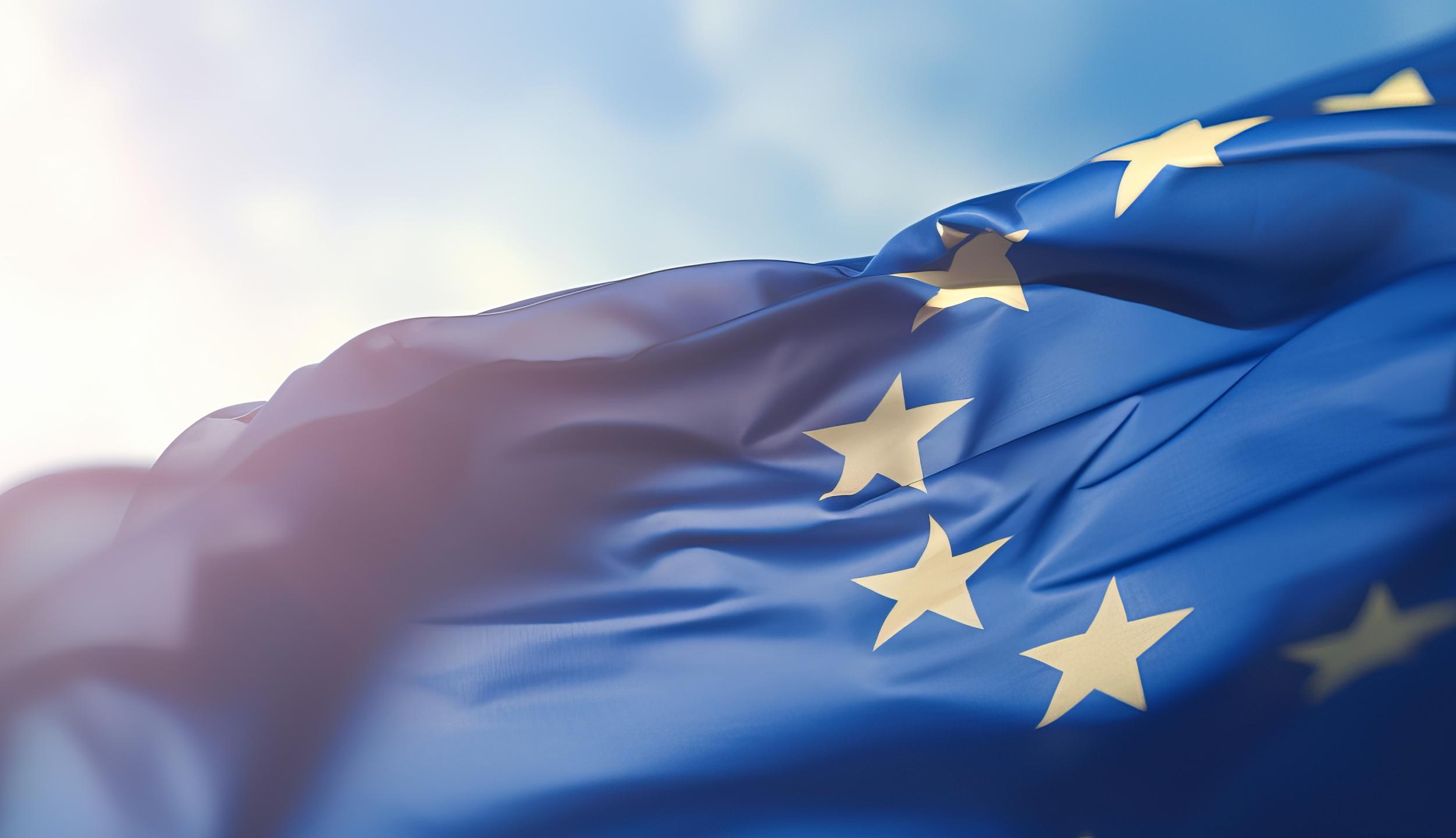 Frequently asked questions (1/2)
Health Academy: Structure
Q: Will there be multiple cohorts?
A: Yes, this academy is designed to be a long-term programme with new cohorts every year.
Q: Is attendance at the training workshops required?
A: Yes, attendance at the training workshops is mandatory for all fellows.
Q: Who will organise the attendance of fellows at the training workshops?
A: The group led by BCG will coordinate travel arrangements and hotel accommodation for the fellows. Other participants, e.g., mentors, need to organise their own travel arrangements and accommodation.
Q: Is online participation in the face-to-face training workshops possible?
A: Physical attendance at the face-to-face workshops is required.
Q: How long will the programme be?
A: The 2025 cohort will run from January to September; future cohorts will run from September to September.
Q: Who will attend the training workshops?
A: Fellows are expected to attend the training workshops; attendance by mentors is welcome. Additionally, relevant speakers and facilitators, DG SANTE and HaDEA, as well as BCG and its partners will attend.
Q: Where and when will the face-to-face training workshops take place?
A: Exact dates and locations of the training workshops will be announced at a later point in time.
Q: What are the specific topics the academy will focus on?
A: The academy seeks to build knowledge on EU health policymaking/implementation, including existing and planned health policies. It also seeks to create a pan-EU community for informal exchange. More details on the training schedule will be shared in the information sessions and the fellow kick-off.
Q: Who can I contact if I have additional questions?
A: In case of questions, please reach out to SANTE-HEALTH-ACADEMY@ec.europa.eu
Q: Who will pay the attendance of the fellows at the face-to-face workshops?
A: We will organise and pay for travel arrangements (train/flight, accommodation, food) for the fellows; other participants need to organise and cover their expenses.
Q: Can more than one fellow from a Member State participate?
A: For the first cohort, we plan to have one fellow per Member State; for future cohorts, we will re-assess this and may increase the number.
10
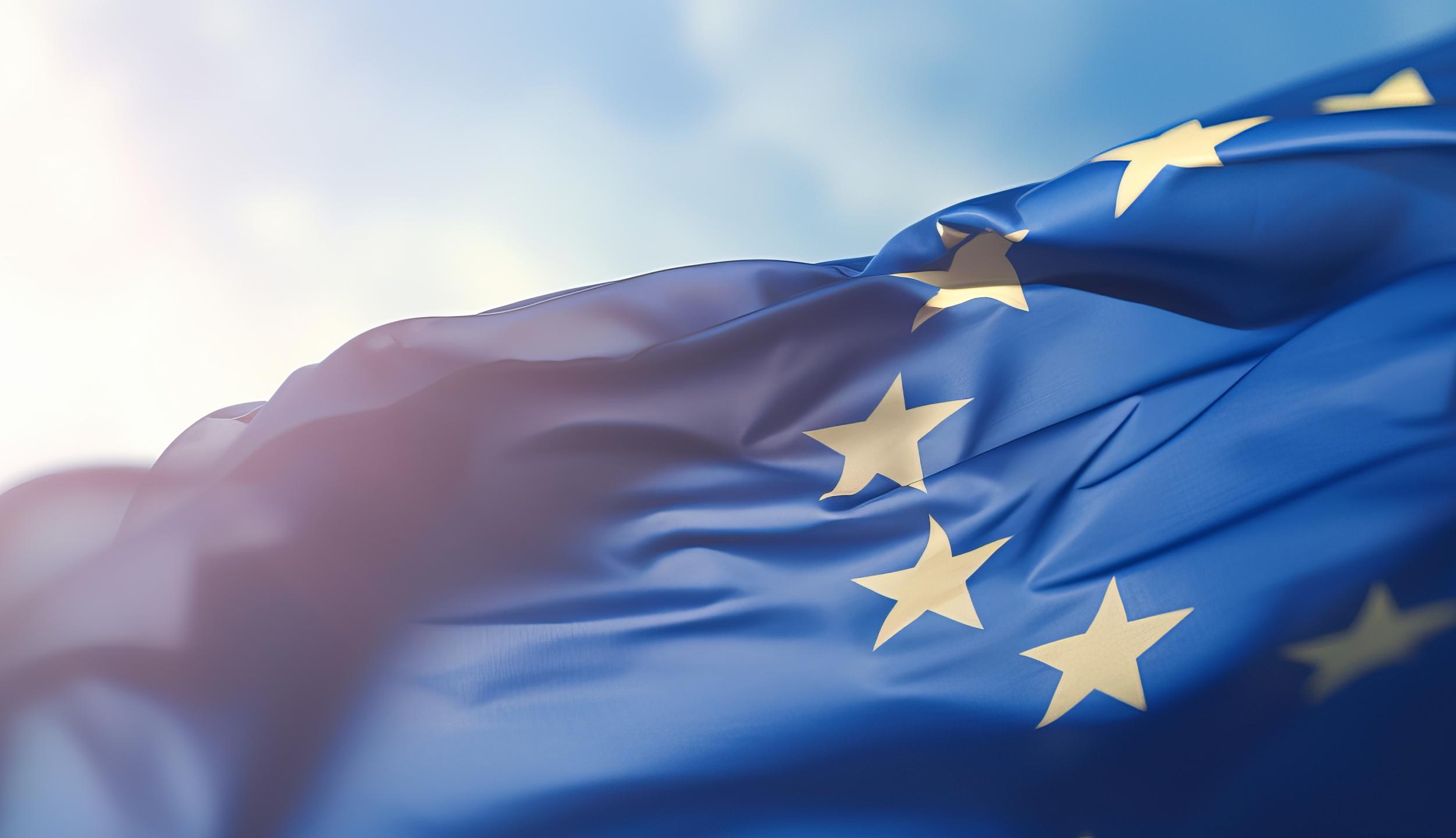 Frequently asked questions (2/2)
Fellow & mentor nomination
Validation workshop and information sessions
Q: What do I need to do to nominate a mentor or fellow?
A: A formal request for nomination, incl. all details on process and requirements for fellows and mentors, will be shared in the MS letter and the respective annexe.
Q: Who is the ideal participant for the validation workshop?
A: The ideal participant is a senior stakeholder from the National Ministry of Health who is involved in EU health policymaking and can provide input for validating the training design and set-up of the academy.
Q: How will I know where I can join the meetings (validation workshop, information sessions)?
A: The respective Member States representatives will receive meeting invites for the validation workshop and the information sessions from our supporting group led by BCG (EU-Health-Policy-Network@bcg.com)
Q: Q: Is nomination for one fellow and one mentor required or optional?
A: A nomination of up to three potential fellows and one potential mentor from each Member State is expected.
Q: How do I submit the fellow & mentor nomination? 
A: The designated Single Point of Contact will coordinate fellow/mentor nomination and submit it via email. This will include the list of ranked fellows (up to three), the nominated mentors and the suggested CVS of both fellows and the mentor, using if possible the provided template.
11
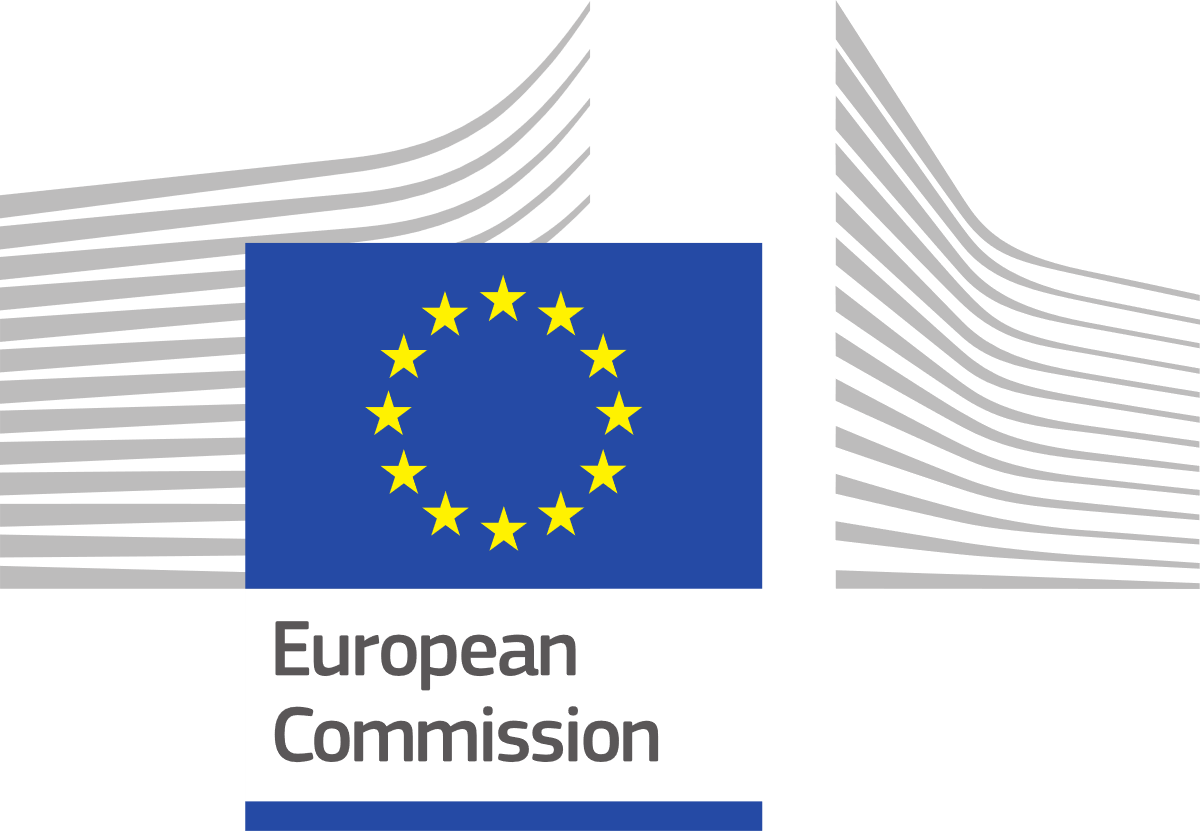 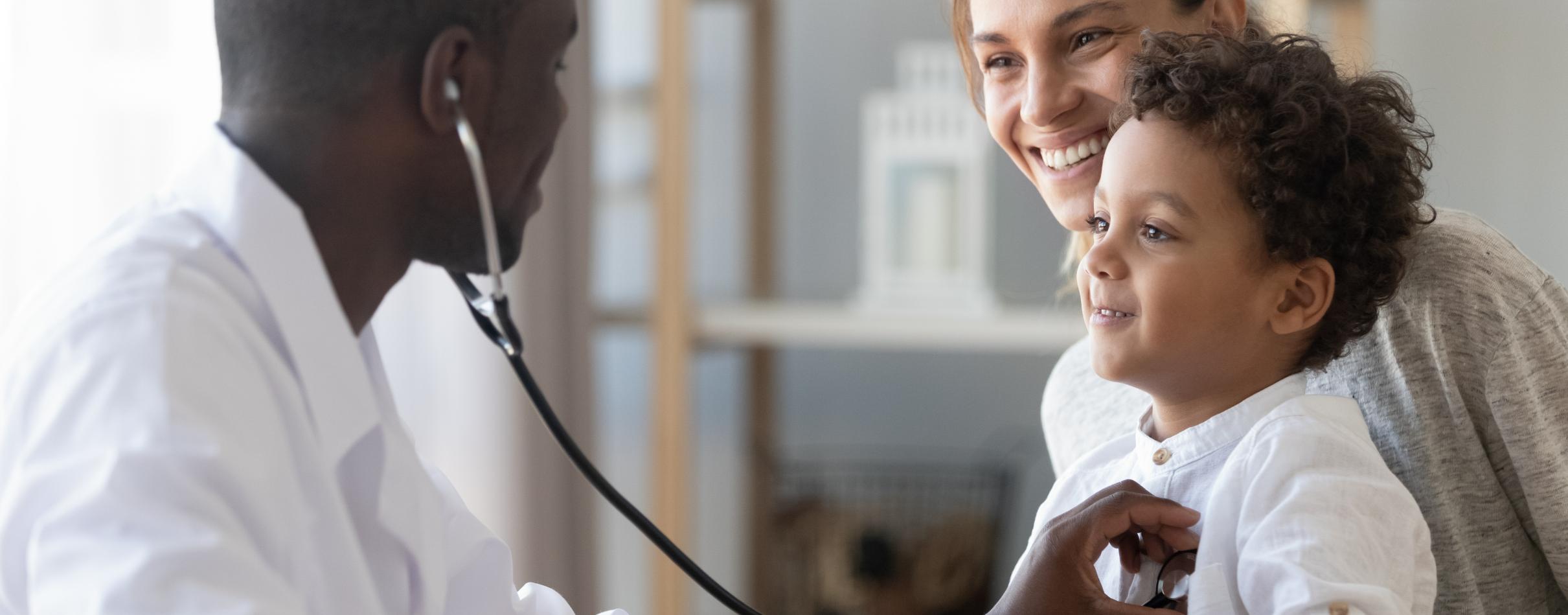 Thank you
Contact:
SANTE-HEALTH-ACADEMY@ec.europa.eu